Inductors ?
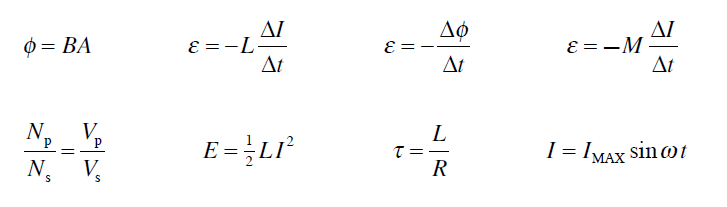 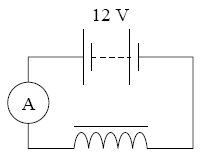 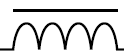 circuit diagram symbol
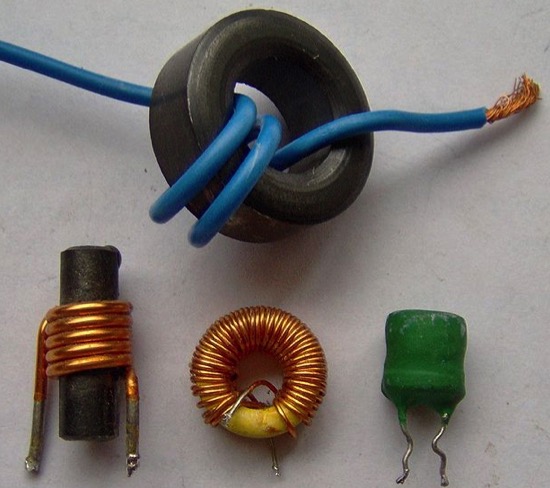 An inductor is a coil of wire, usually with a iron core inside it to enhance the magnetic field within it.
What does Lenz’s law say about a changing current, in terms of a magnetic field?
Lenz apposes any and every change
A key job of an inductor is to store energy in a MAGNETIC field. 
because of Lenz’s law, inductors become very interesting when current changes
i.e. when a DC circuit turns on or off; or in an AC circuit. 
because “Lenz” does not want the current to change!
When the current is turning on (i.e. I & Ф is increasing) “Lenz” tries to slow this change down. 
“Lenz” only “cares” because there is a change in magnetic flux in the coil…
When the current is turning off (i.e. I & Ф is decreasing) “Lenz” tries to keep the current flowing. This is where things can get interesting & potentially dangerous…
Self-Inductance
Back emf
Consider the loop at the right.
The switch is closed, current starts to flow in the loop, it will take time for the current to build from 0 to a steady state value.
While the current is increasing there will be a changing flux (ΔΦ) in side the coil.
As there is a ΔΦ inside the coil, due to Faraday’s law a voltage (ε) is induced.
Due to Lenz’s Law, this is referred to as an opposing Voltage (or Back emf, ε) and acts to ‘slow’ the build-up of current.
X   X
 X   X   X
     X   X
X   X
 X   X   X
     X   X
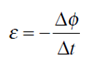 Self-Induction:  a changing current through a loop induces an opposing voltage in that same loop that acts to slow current flow.
Self-Induction:  is NOT a reverse current flow
A current in the coil produces a magnetic field directed toward the left (a)
If the current increases, the increasing flux creates an induced emf of the polarity shown (b)
The polarity of the induced emf reverses if the current decreases (c)
An Inductor is a device that produces an opposing voltage when the current (and so also the magnetic field) changes.

The inductor only affects a current while the current is changing i.e. in an AC circuits or when a DC circuit is switched on or off.
The unit of self inductance is L symbol H (Henry).
The negative sign shows that the induced voltage opposes the change of current (Lenz’s Law)
circuit diagram symbol
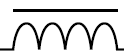 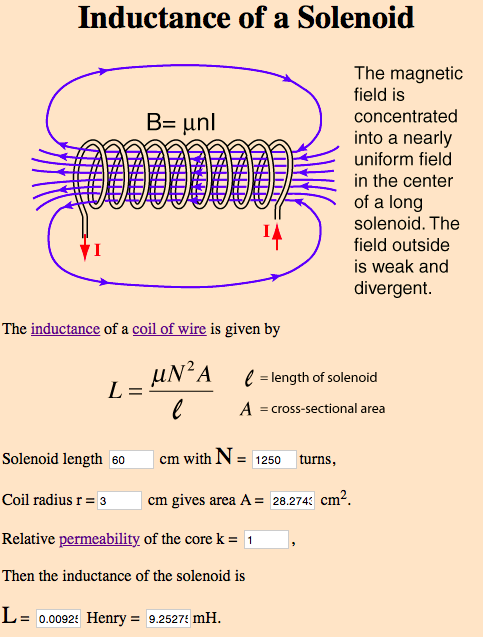 See HyperPhysics
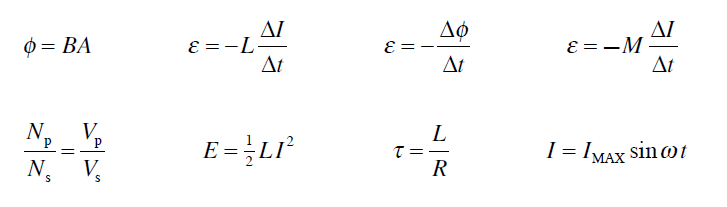 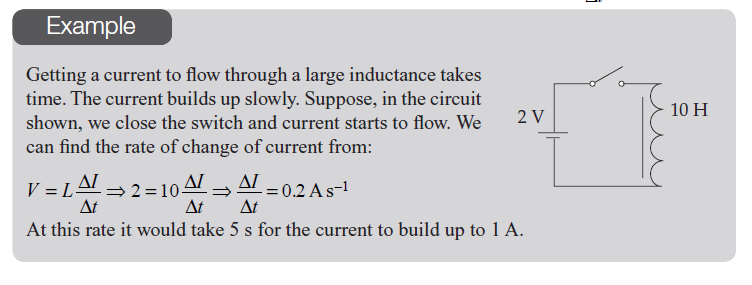 Energy stored in an inductor:
Magnetic potential energy stored in the magnetic field of a current carrying inductor:
E = Magnetic potential energy [Joules J]
L = self inductance [H]
I = Current [Amps A]
A 1.0 A current passes through a 10 mH inductor coil.
What potential difference is induced across the coil if the current drops to zero in 5 ms?
The energy stored in an inductor, L, carrying current I, is
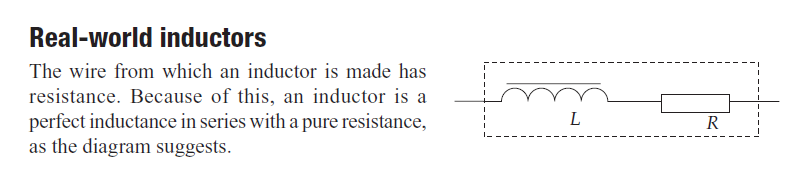 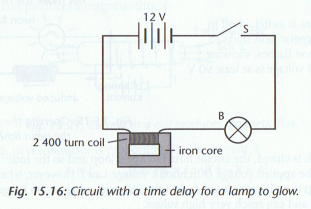 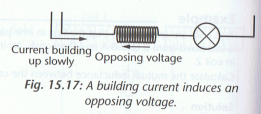 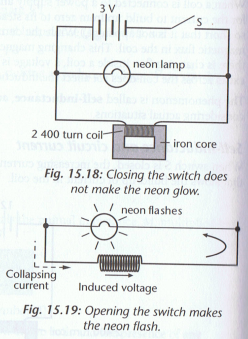 Application of an inductor….
Neon lamp needs ~ 90V to glow
[Speaker Notes: http://www.ccohs.ca/oshanswers/ergonomics/lighting_flicker.html]